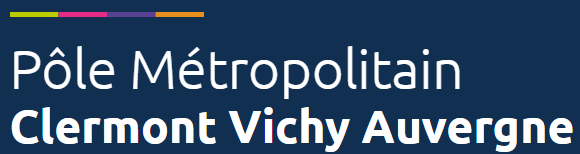 Étude de faisabilité d’unObservatoire de l’Allier
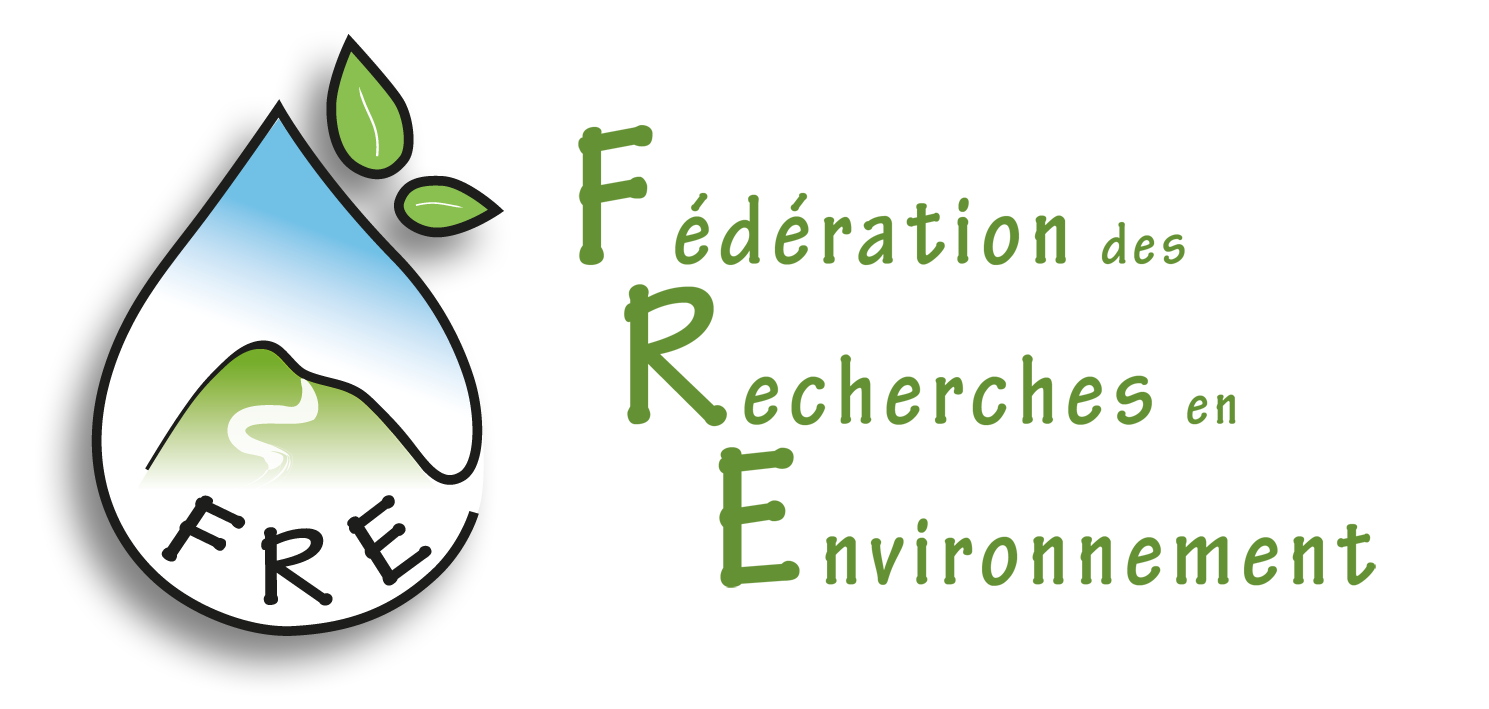 Septembre 2018 – Sébastien Cipière & Gilles Mailhot
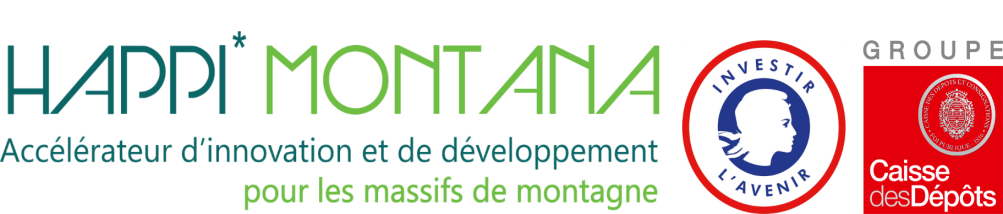 Objectifs
L’étude de faisabilité de l'Observatoire de l'Allier  a pour but de:

définir les objectifs et conditions de mise en œuvre d’un dispositif scientifique, coordonné et partagé d’observation de la rivière Allier dans toutes ses composantes, physiques, environnementales, humaines et économiques.
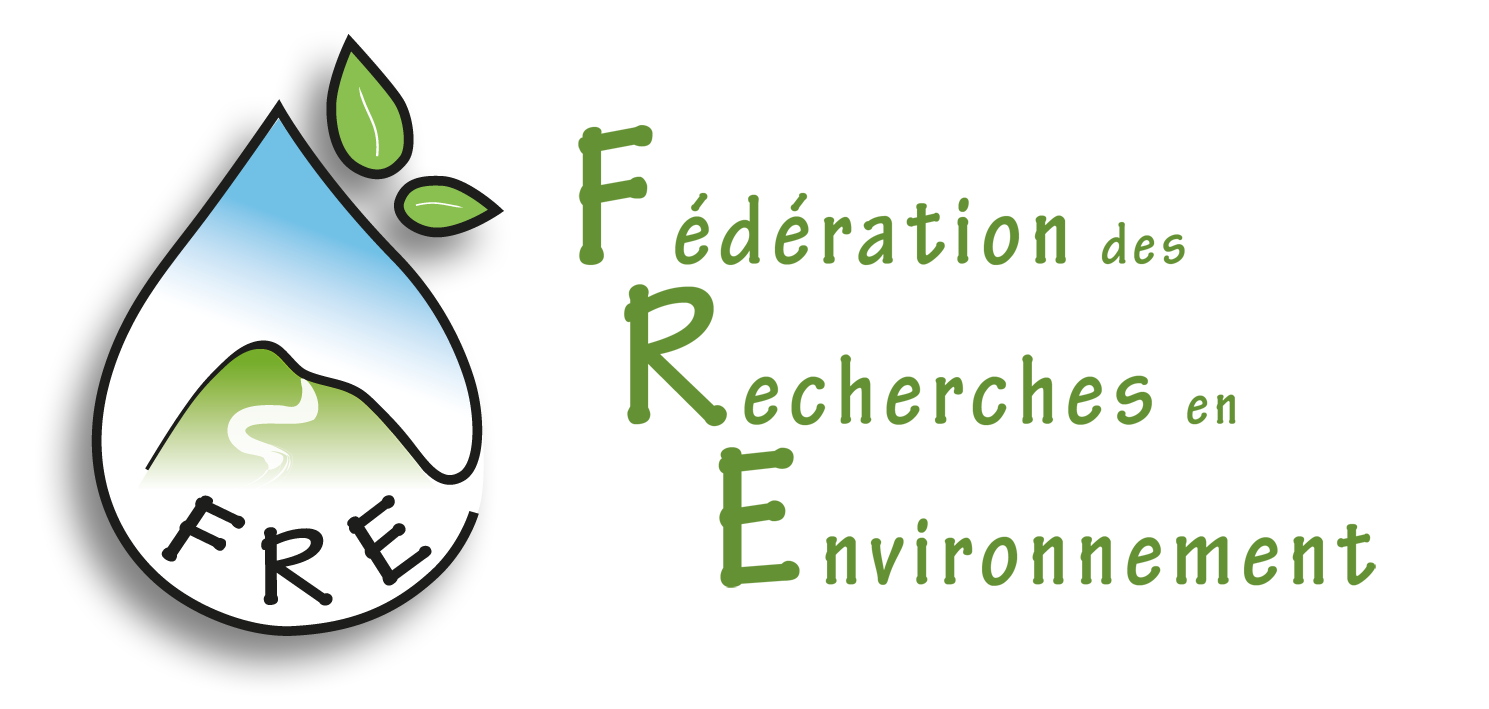 2
Périmètre géographique
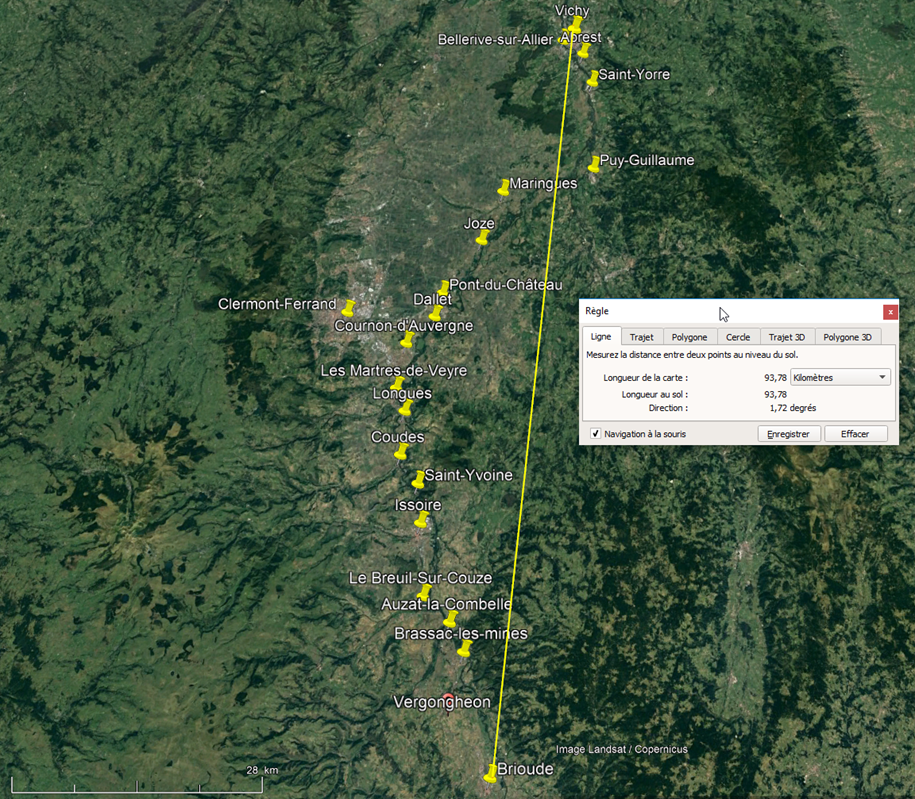 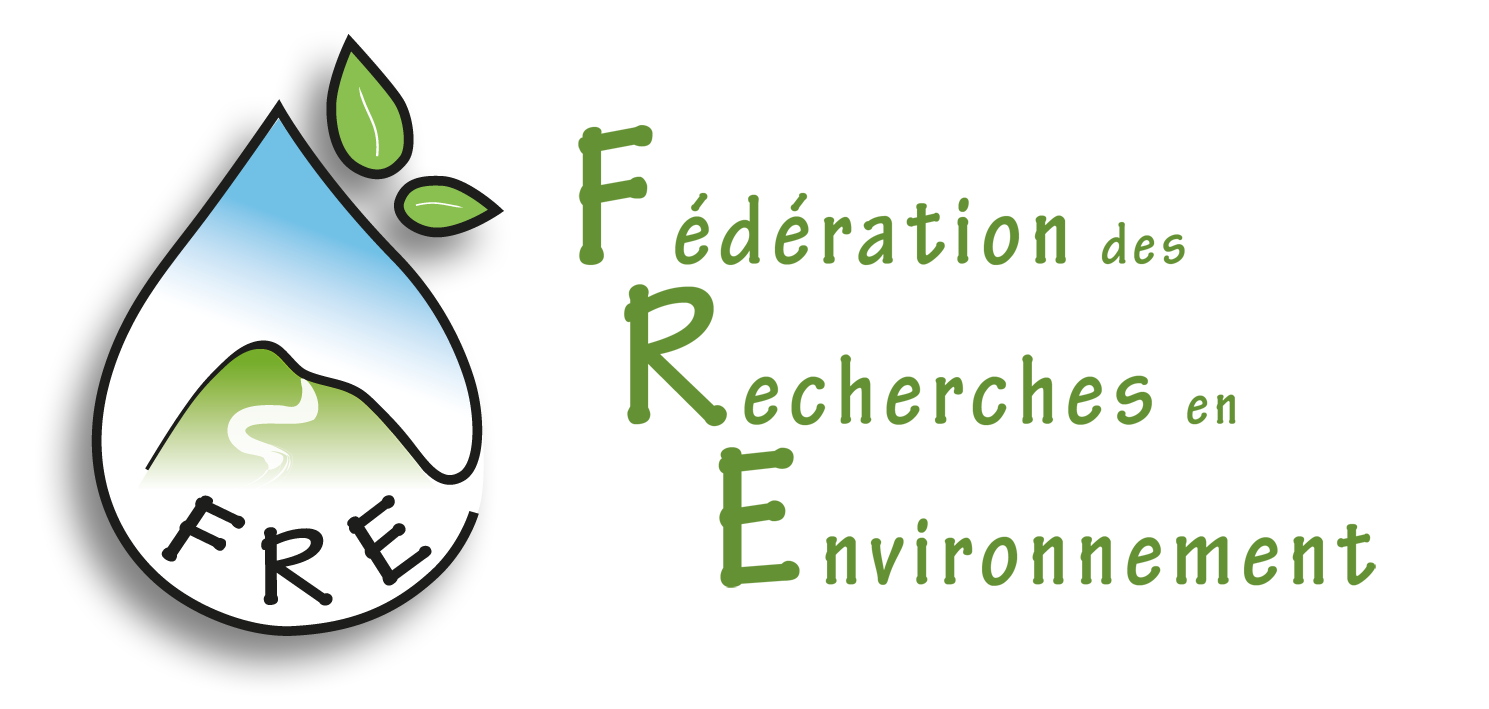 3
équipe
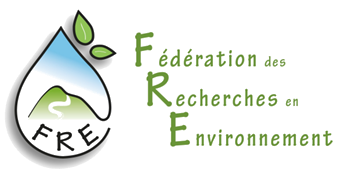 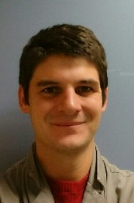 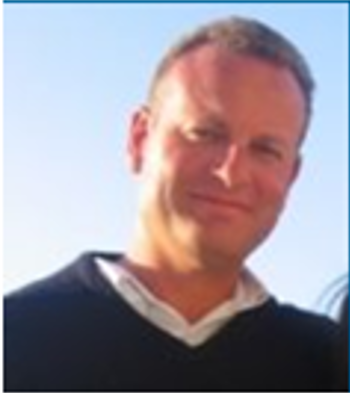 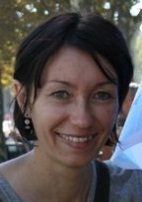 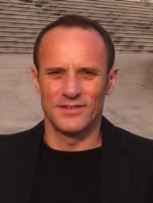 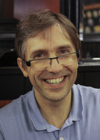 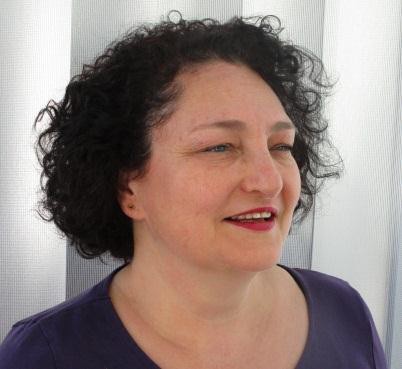 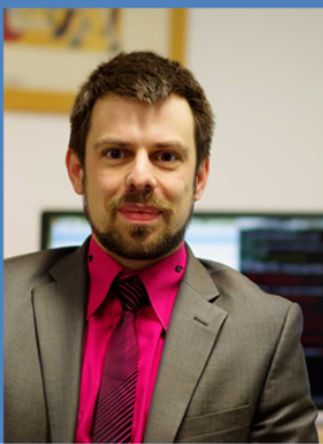 Rose Marie Borges
MCF
Vincent Breton
DR
Delphine Latour
MCF
Sébastien Cipière
IR
Antoine Thouvenot
Dir.
Erwan Roussel
IR
Gilles Mailhot
DR
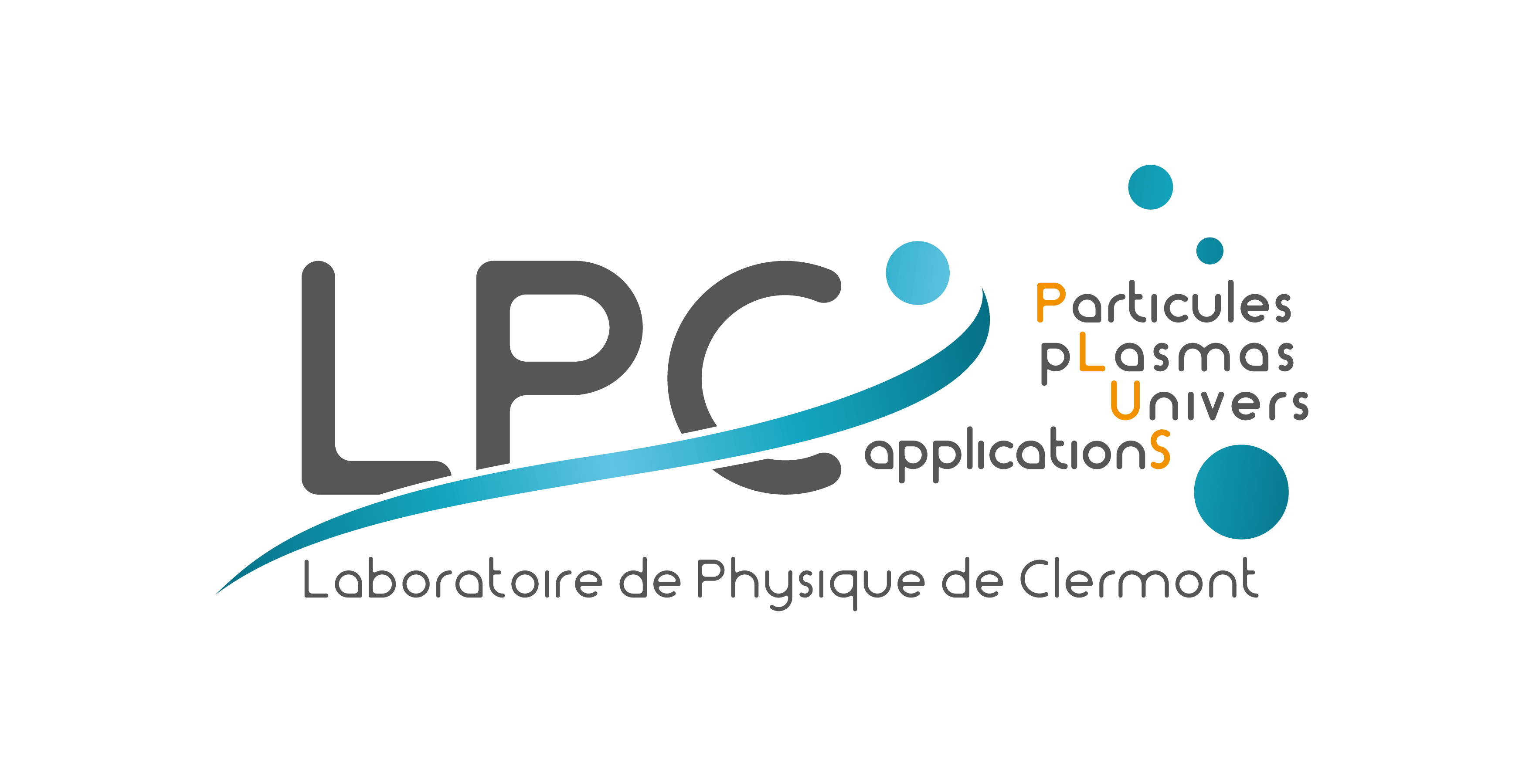 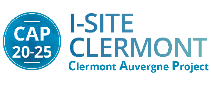 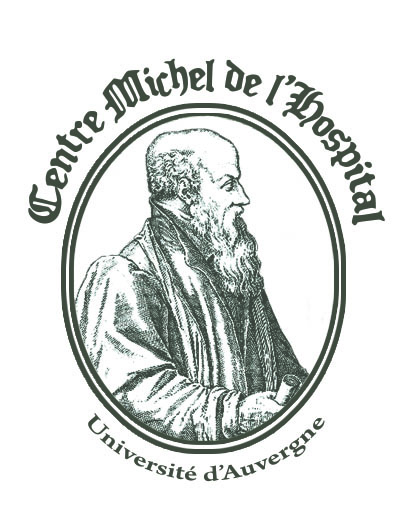 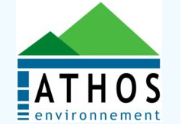 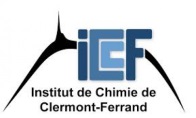 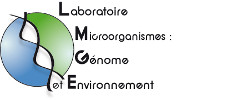 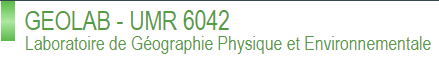 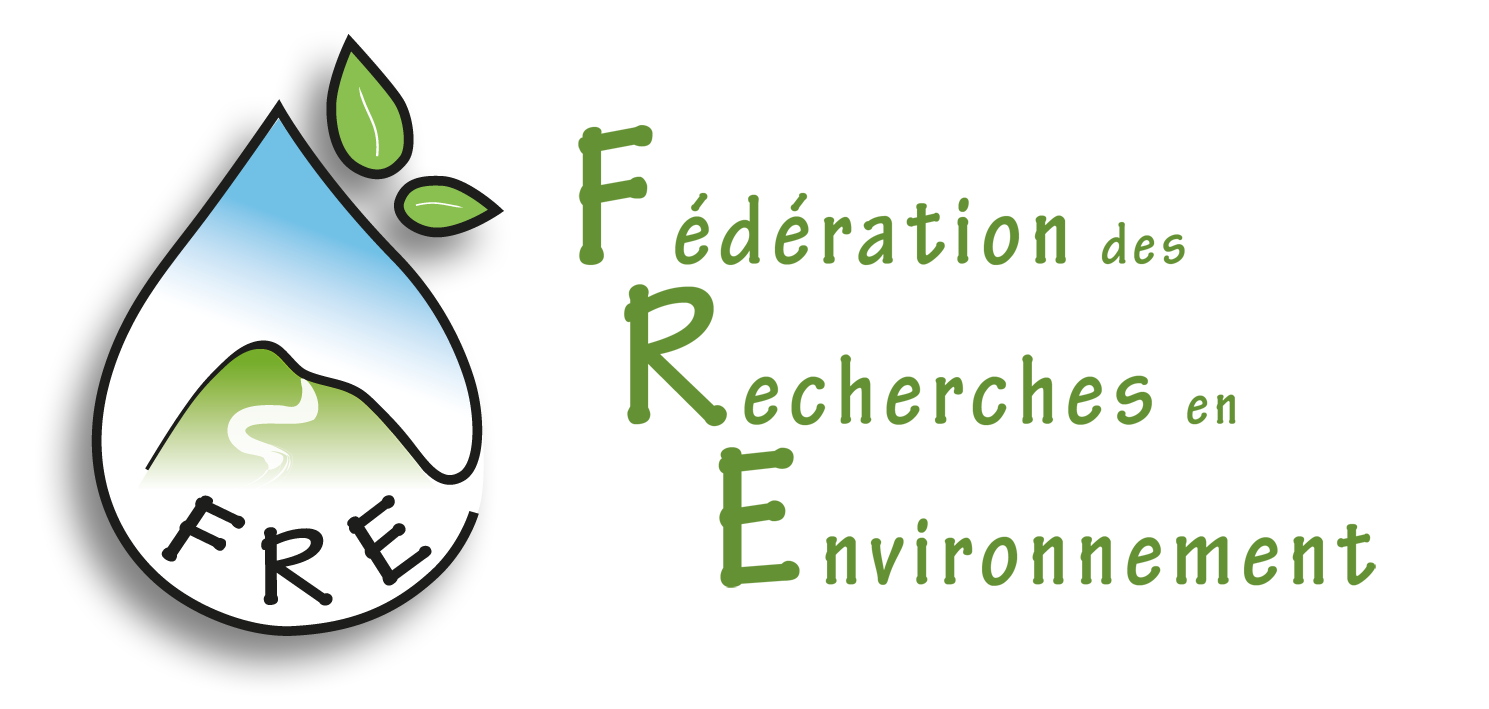 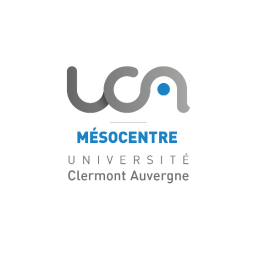 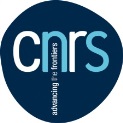 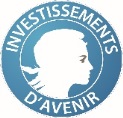 4
Phase 1: état des lieux
Recensements des dispositifs observations

Données
Évaluation des coûts
Besoins actuels et futurs 
Périmètre

Analyse

Bilan du dispositif d'observations existant
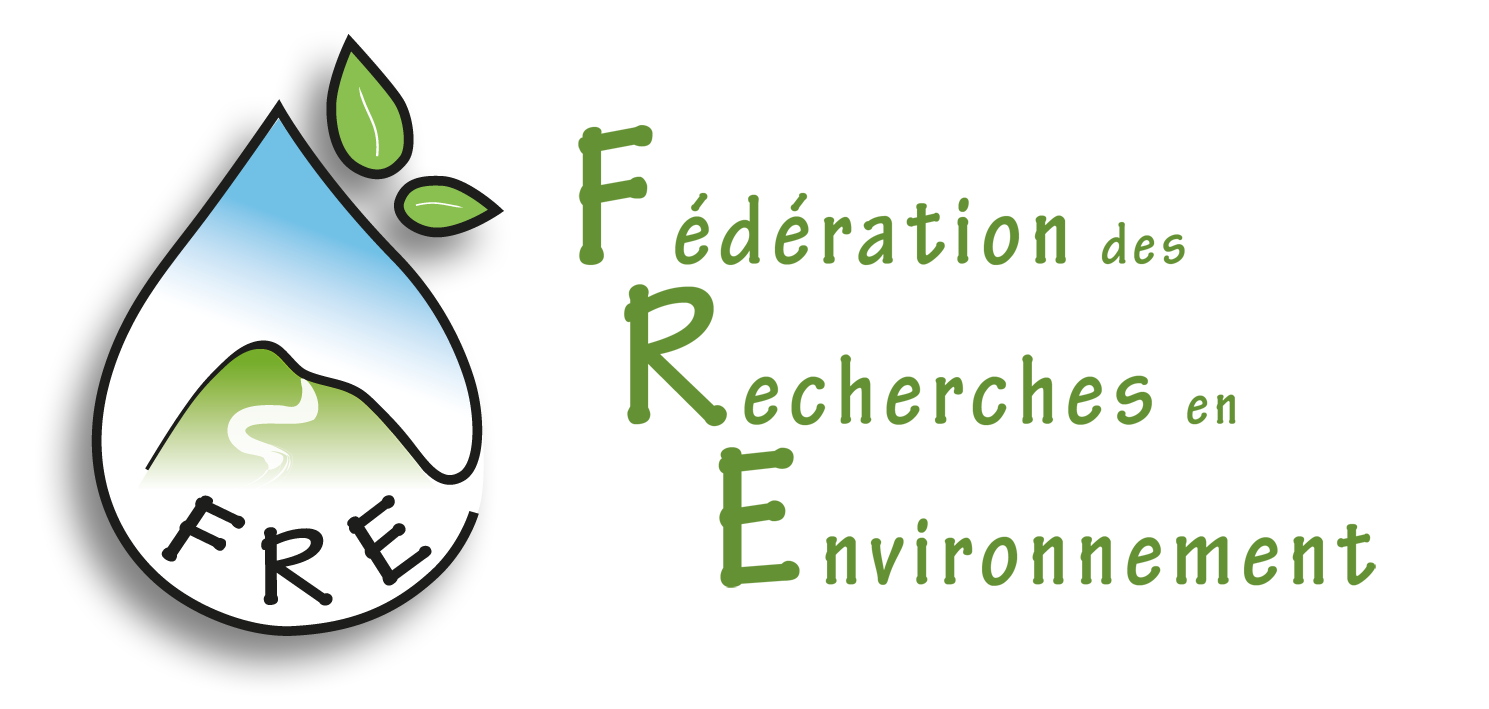 5
Phase 2 : scénarios possibles
Recherche Bibliographique

Définition et comparaison de scenarios

Choix d'un scenario
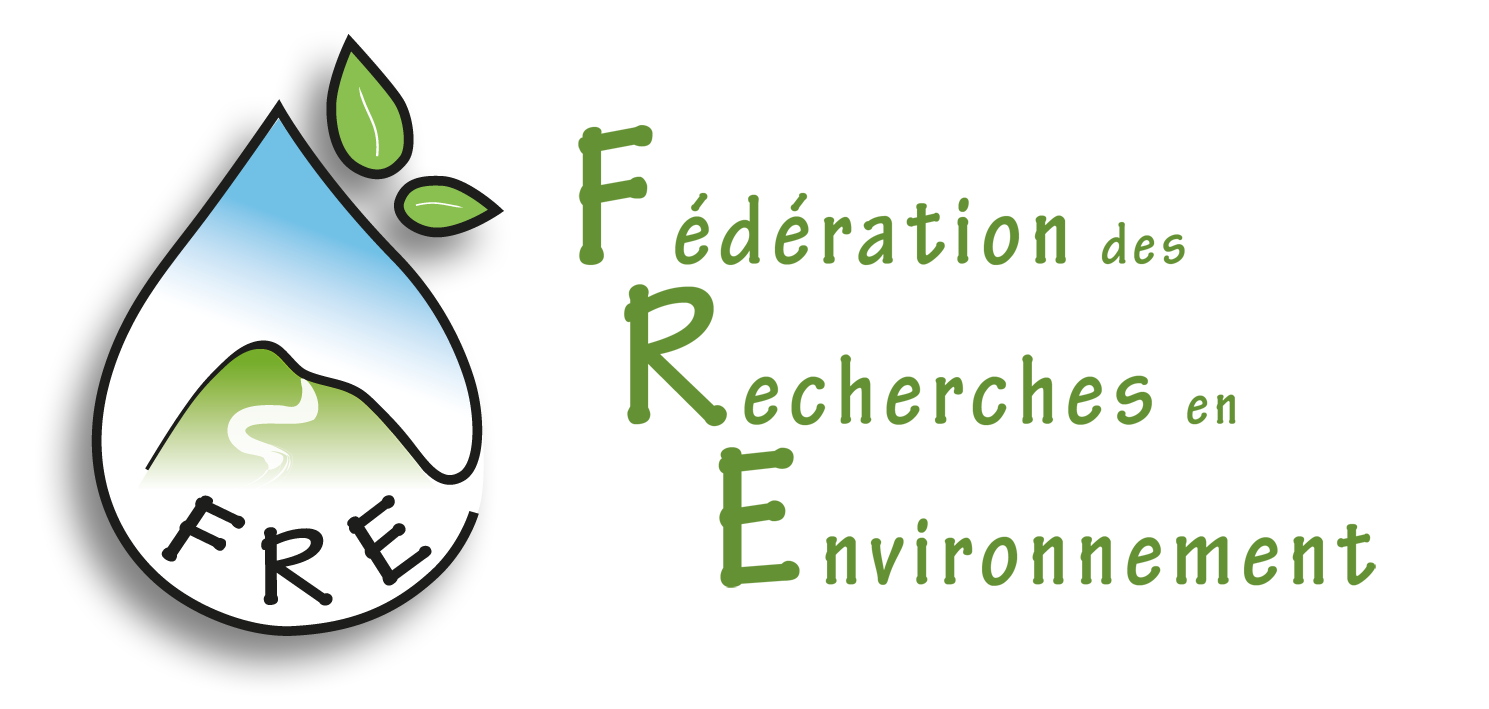 6
Phase 3 : programme de l'Observatoire
Proposition d'organisation fonctionnelle

Définition des moyens humains, techniques et financiers.

Proposition de montage partenarial juridique et économique.
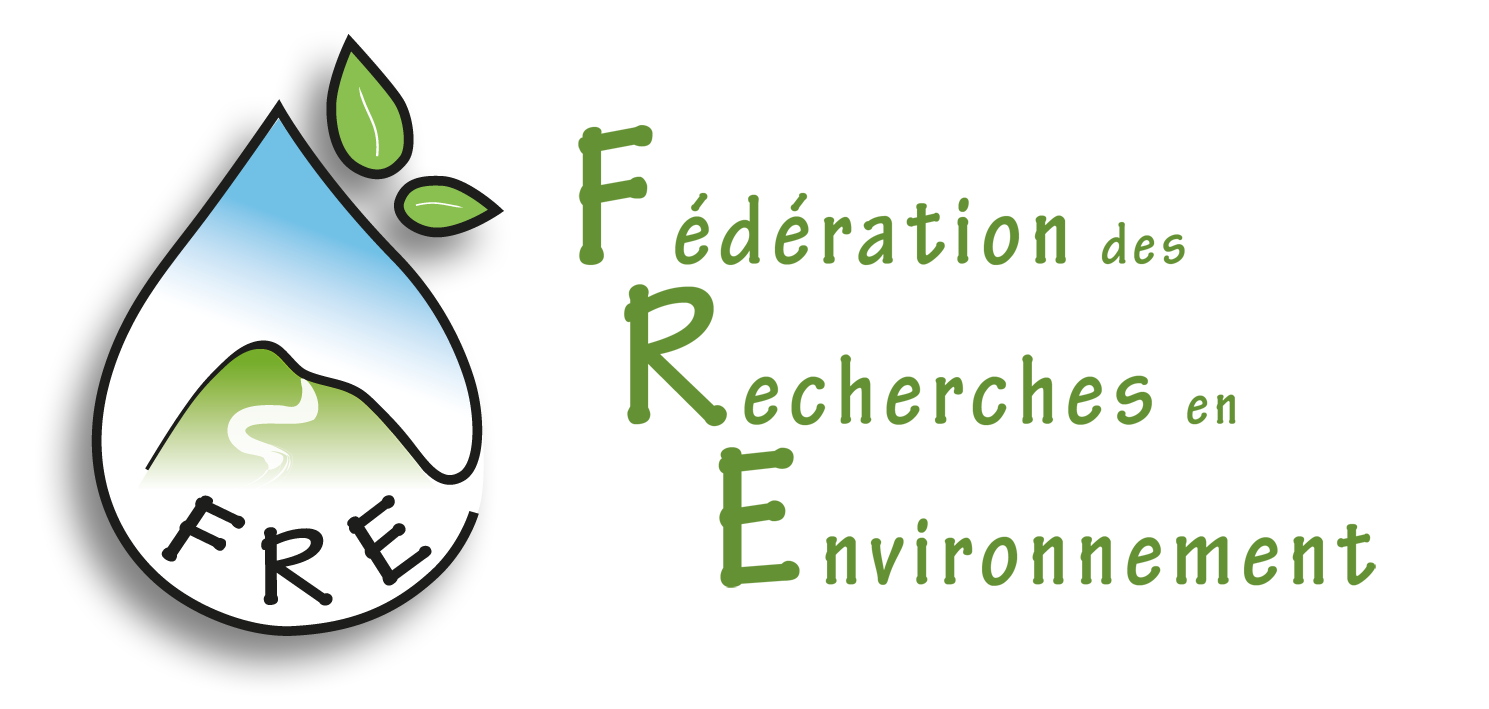 7
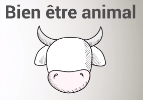 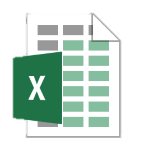 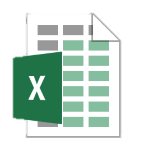 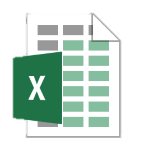 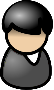 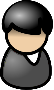 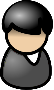 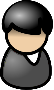 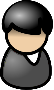 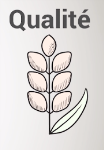 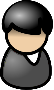 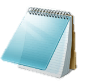 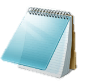 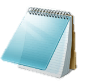 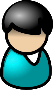 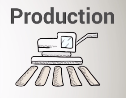 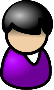 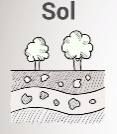 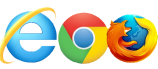 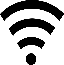 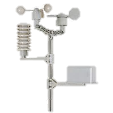 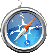 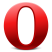 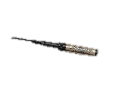 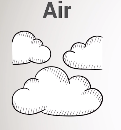 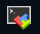 Observatoire 
de l’Allier
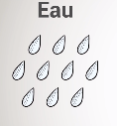 réseau
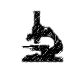 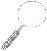 réseau
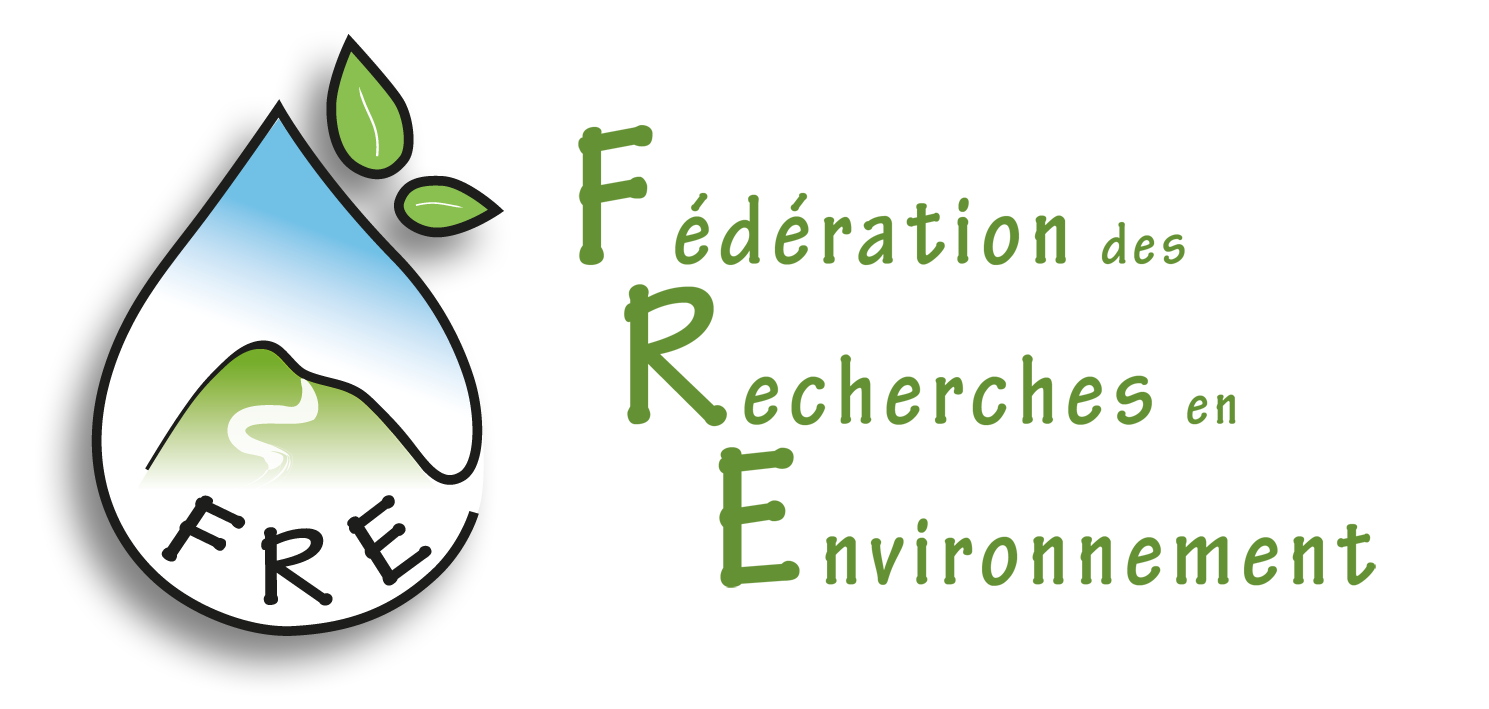 8
Cloud
Collecte in situ
Données
Utilisateurs
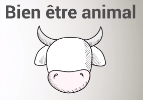 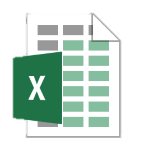 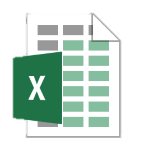 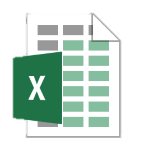 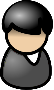 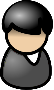 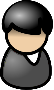 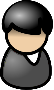 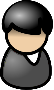 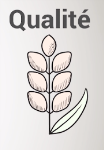 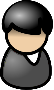 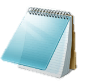 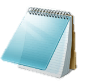 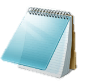 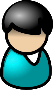 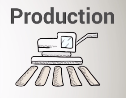 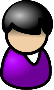 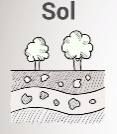 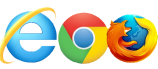 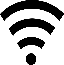 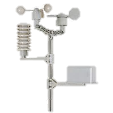 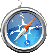 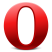 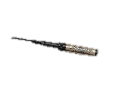 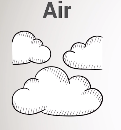 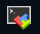 Observatoire 
de l’Allier
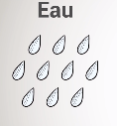 réseau
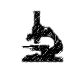 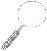 réseau
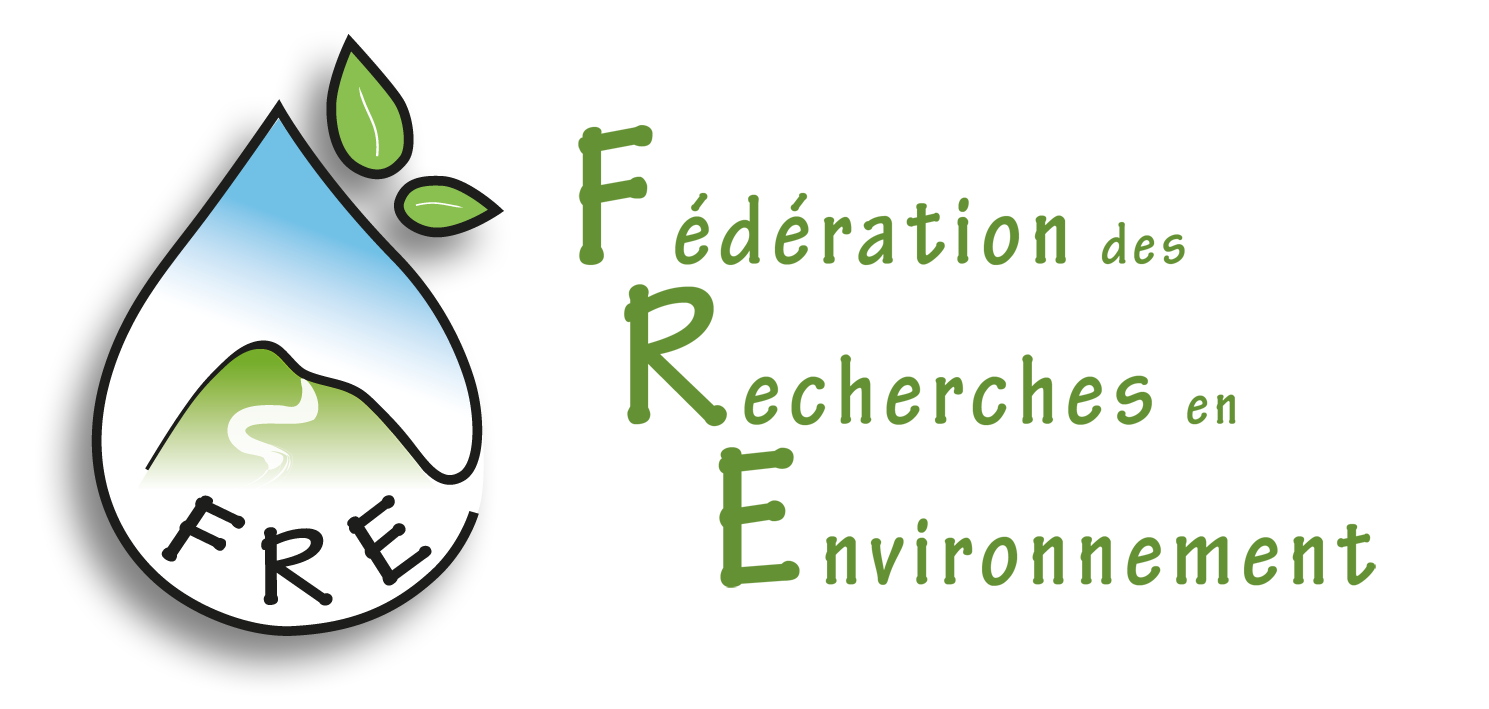 9
Planning
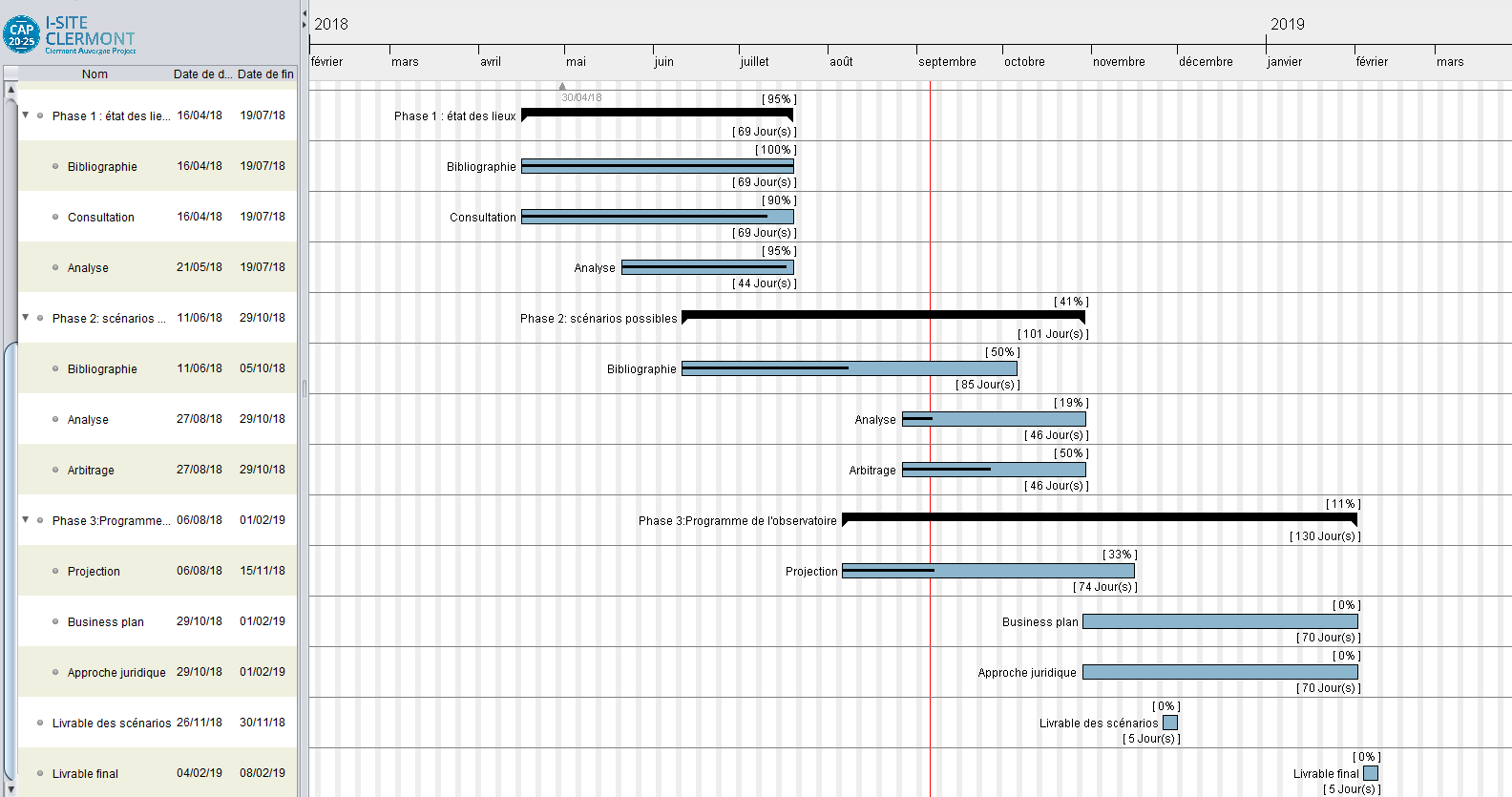 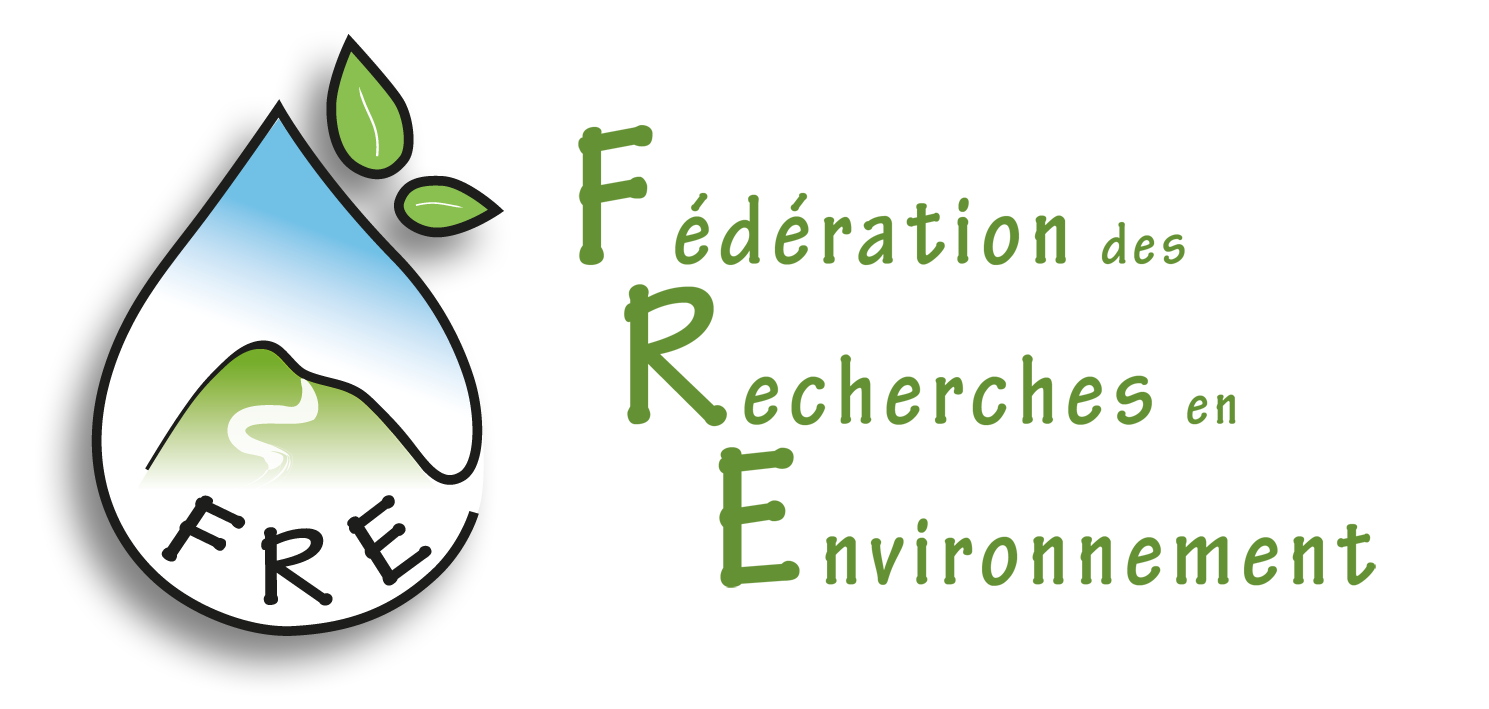 10
Méthode de travail
Interviews
Présentielle ou téléphonique
1 heure d’échange

But
Acteurs et rôles
Sources de données
Type, Volumétrie, etc.
Usages
Propriété intellectuelle
Attentes 
Contraintes

Synthétisée en CR
validés
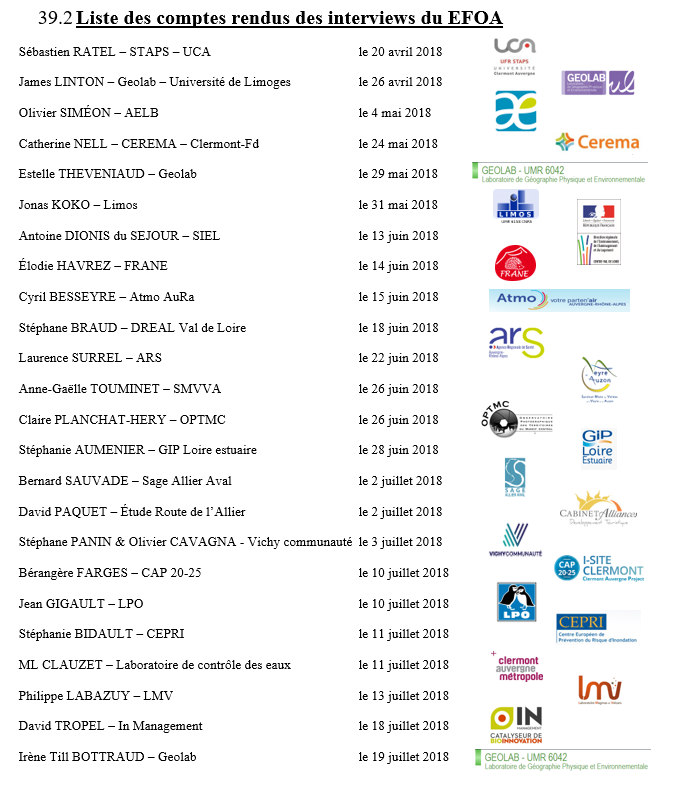 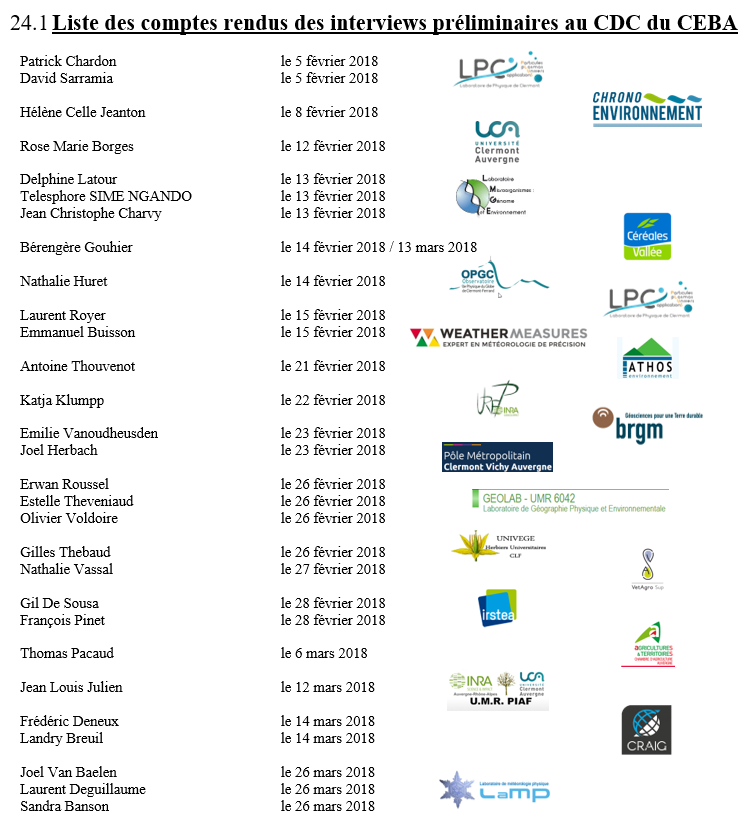 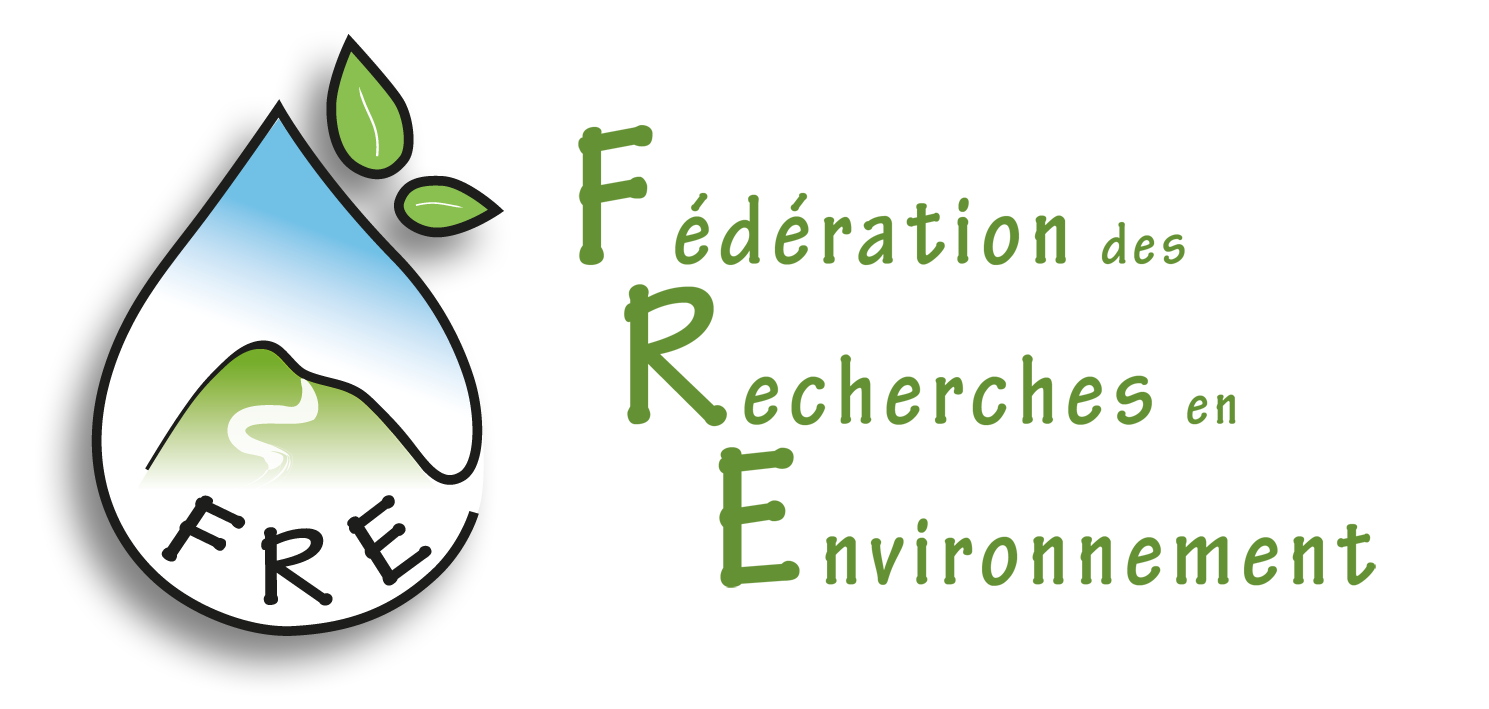 Analyse
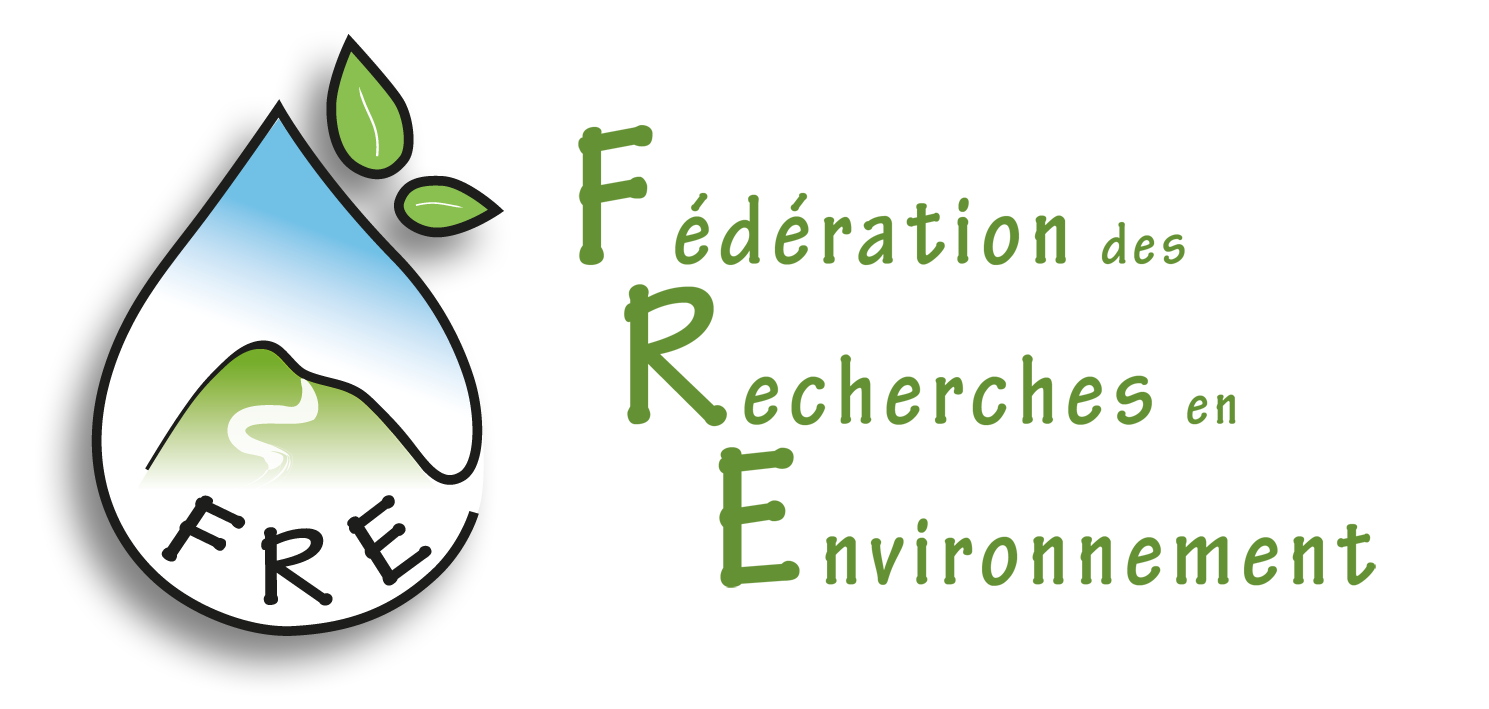 12
Exemples de données de l’observatoire de l’Allier
Mesures physico chimique et Qualité de l’eau 

Hydromorphologie

Hauteur des nappes

Pression touristique / anthropique

Biodiversité

Cartographie et Photographie aérienne, Etc.
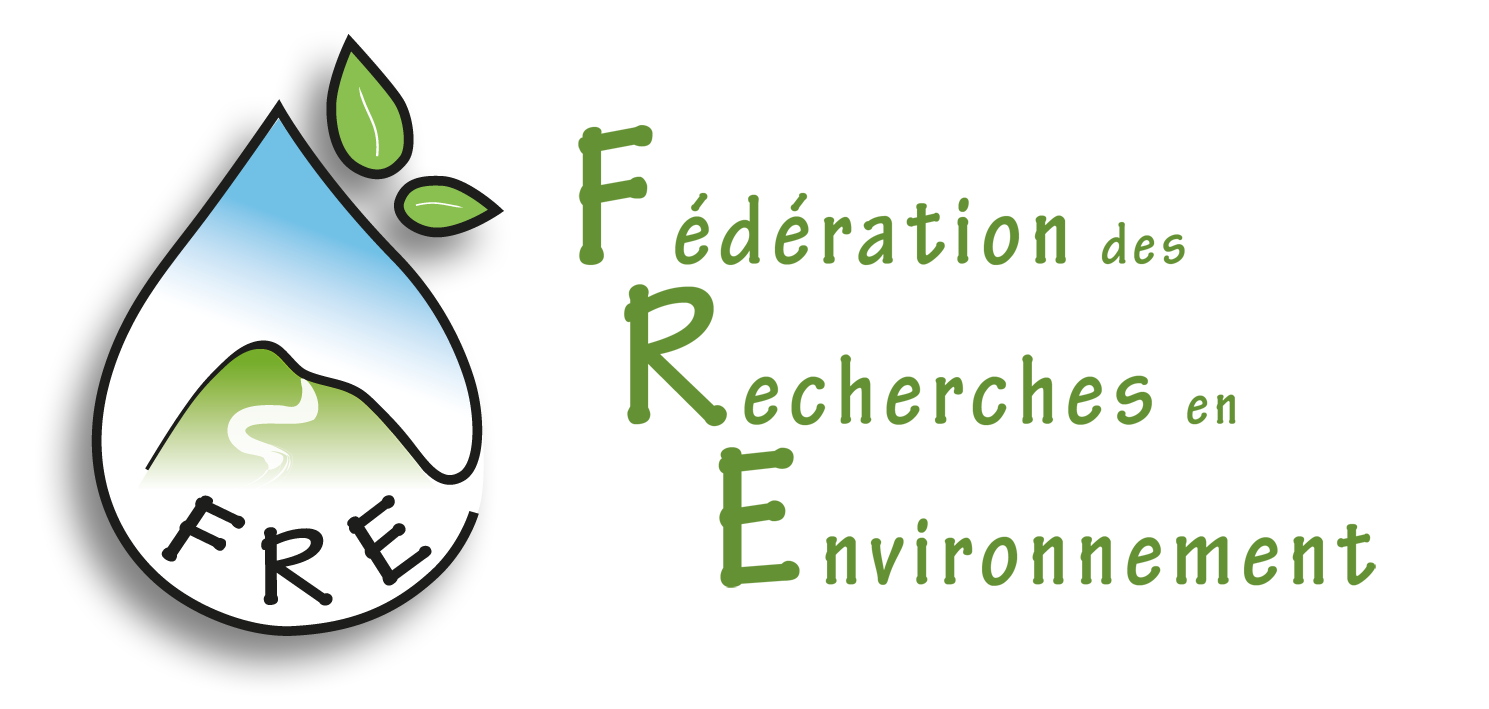 13
Acteurs et rôles
Producteur

Utilisateur

Producteur/Utilisateur
Rôle des personnes interviewées
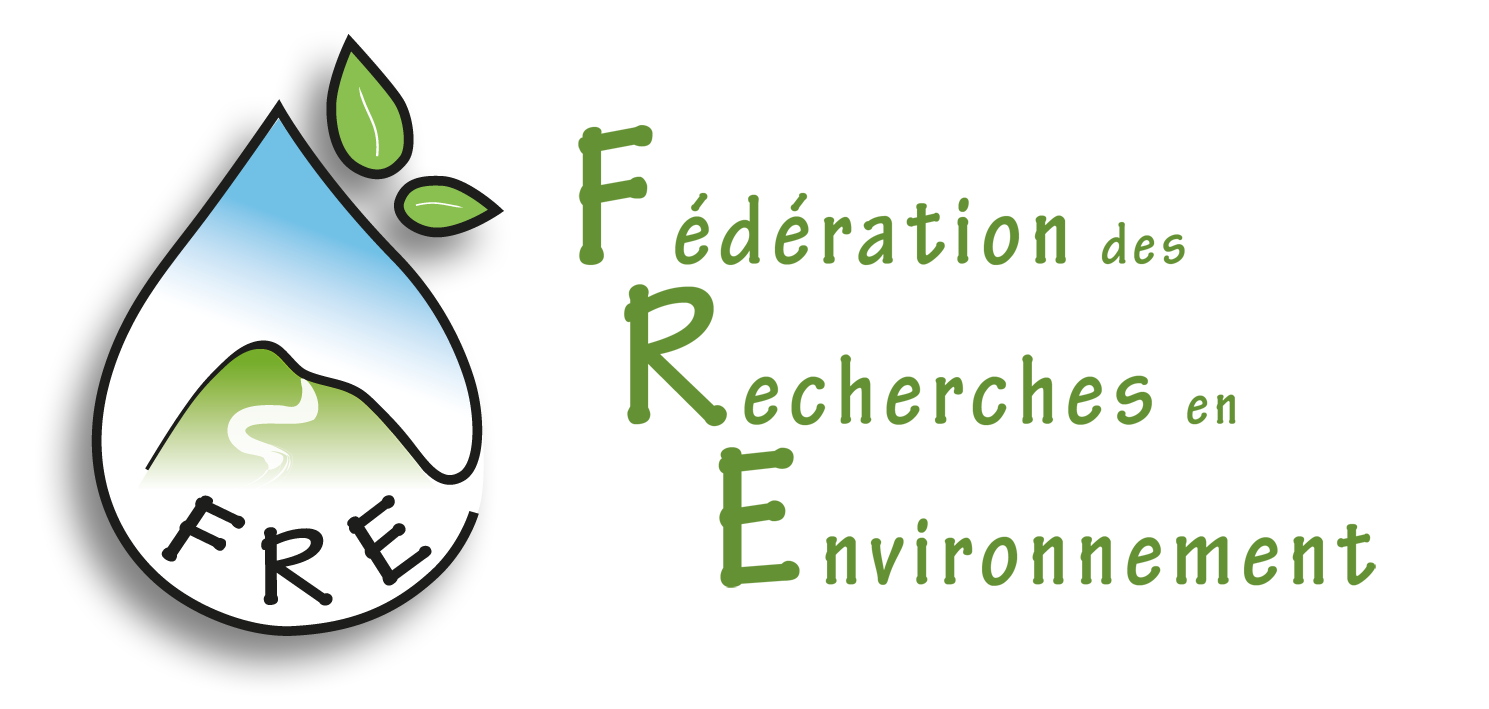 14
[Speaker Notes: Pour formaliser l’expression des besoins, nous avons identifié des acteurs et des rôles.]
Les point d’intérêt des acteurs rencontrés
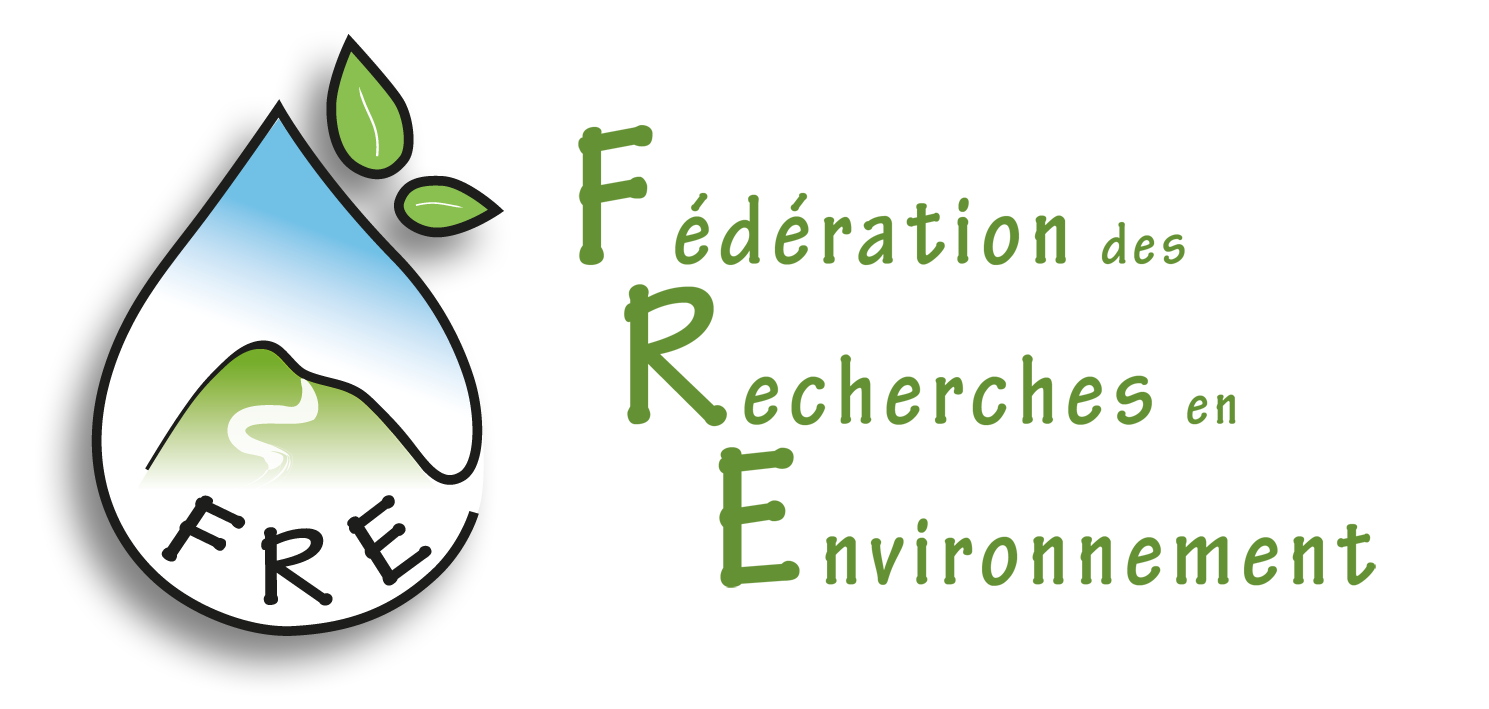 15
Usages des acteurs rencontrés
Collecte
Pérennisation
Stockage
Exploitation
Partage
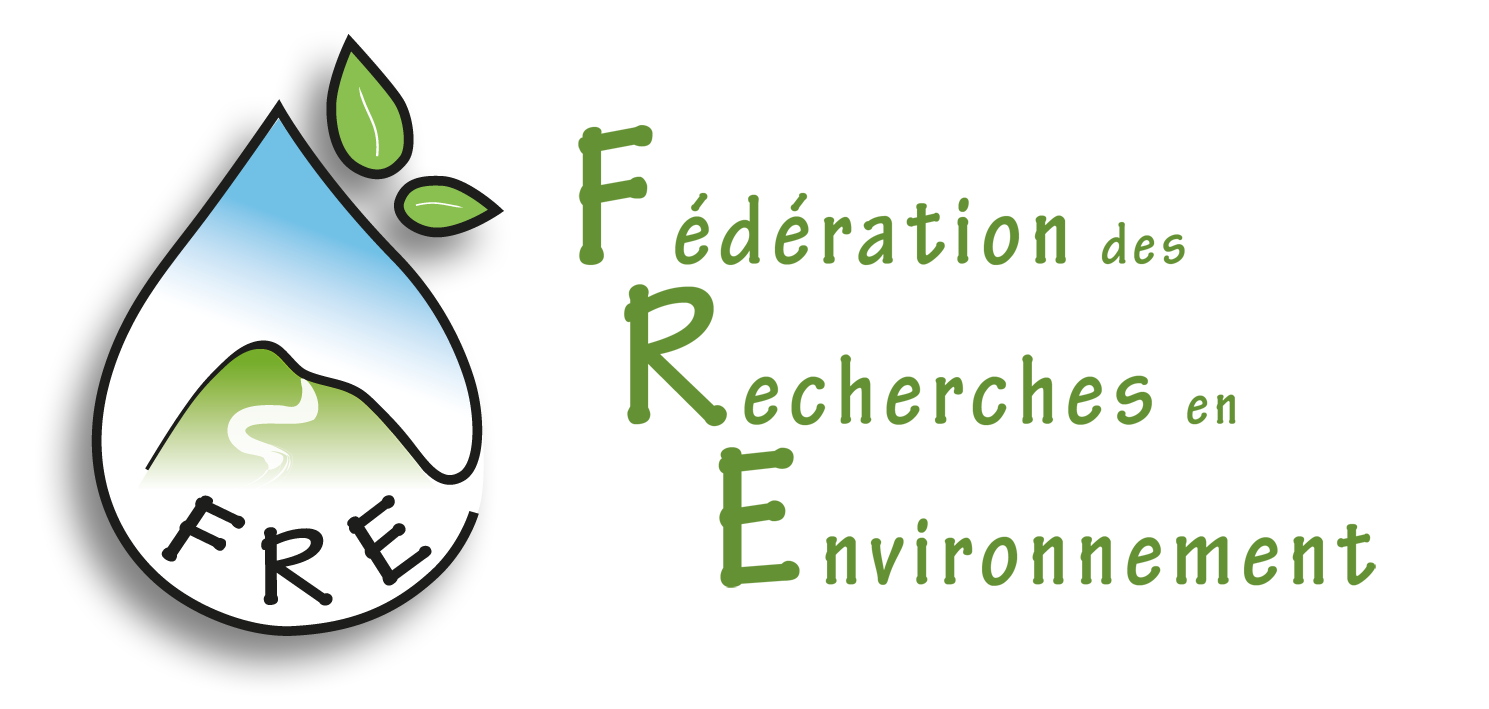 16
Politiques de partage des acteurs rencontrés
Open Data

Partage en groupe 

Privée

Convention/pécuniaire
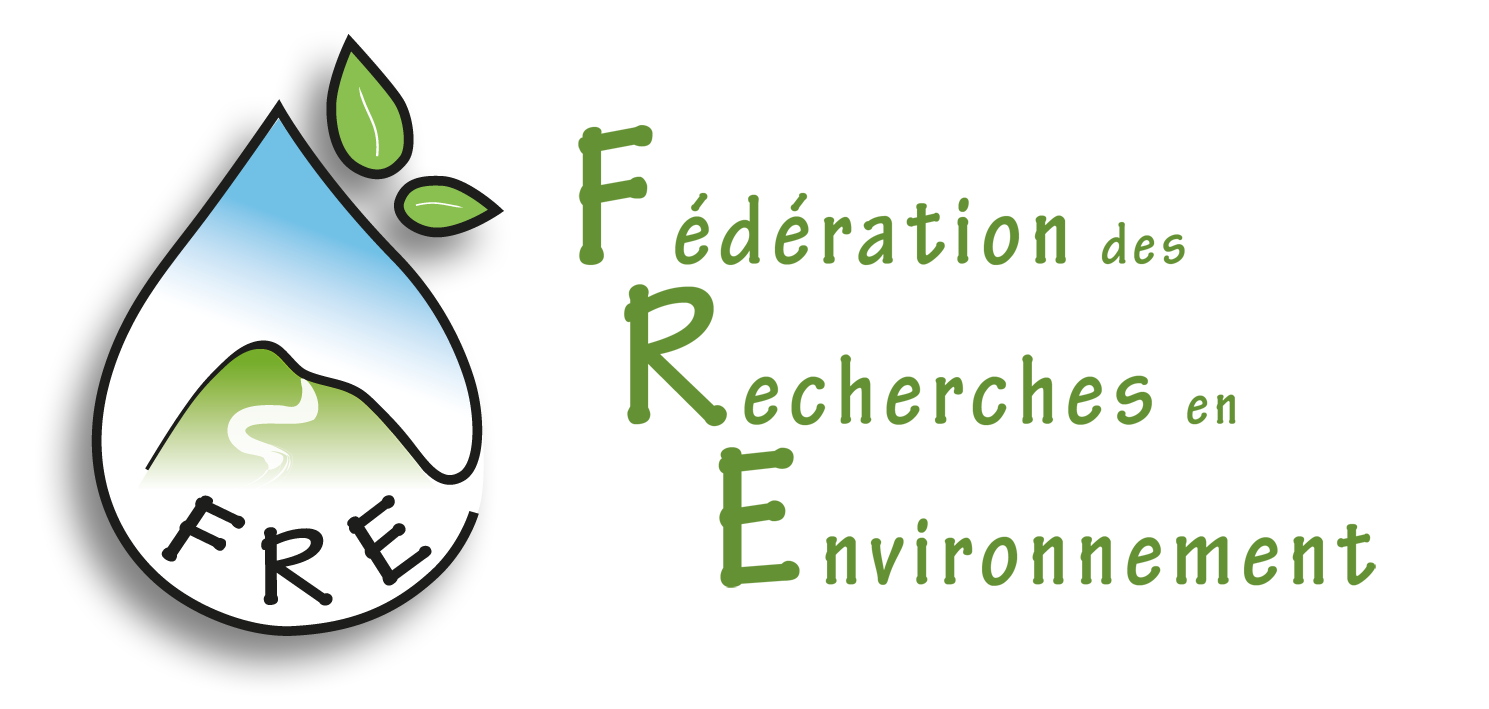 17
Synthèse / Tendances
85% de Producteur / utilisateur
0% d’exclusivement utilisateur 

70% de partage

80% d’Open Data

70% cartographie
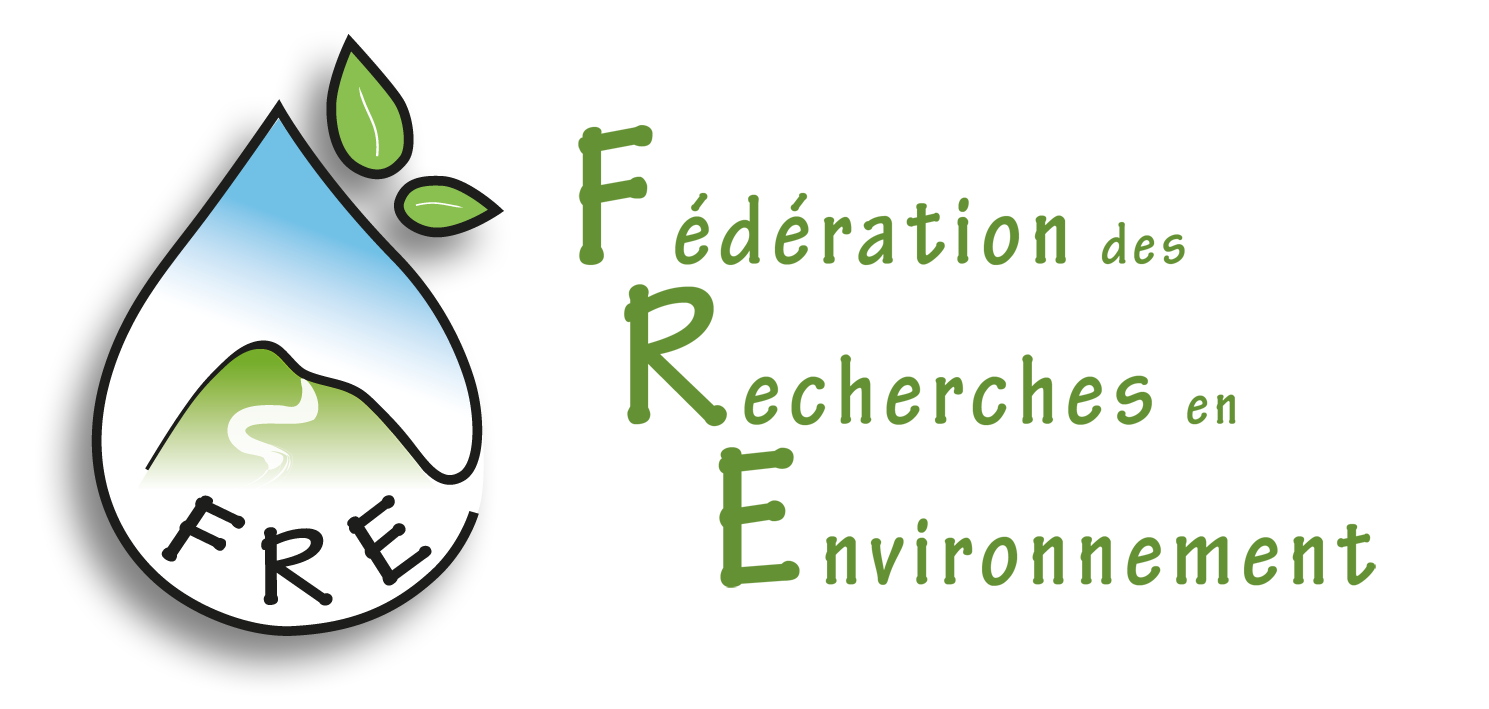 18
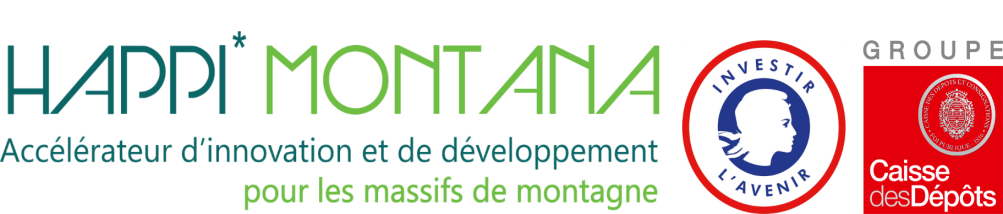 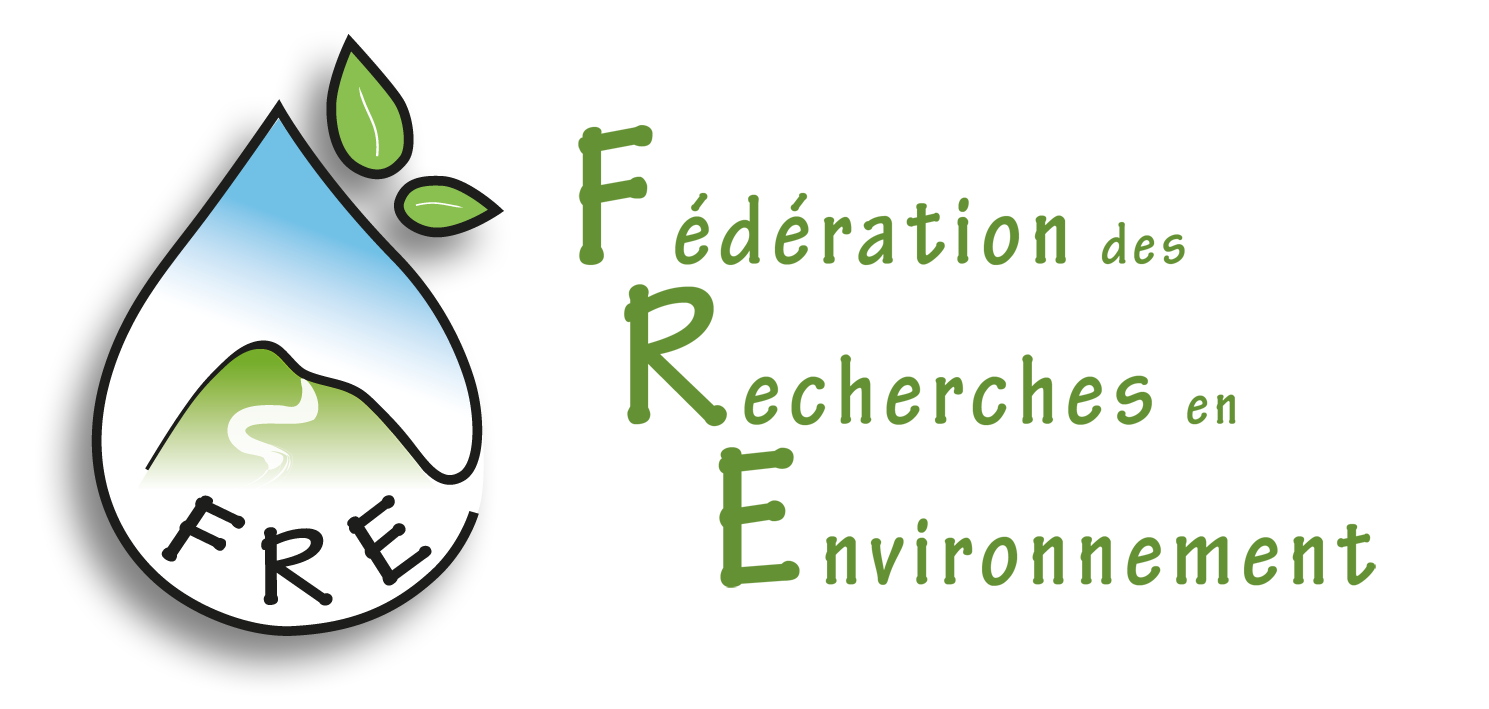 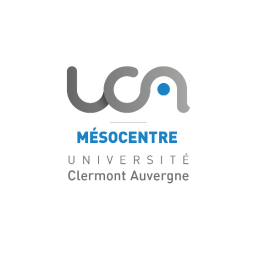 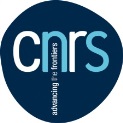 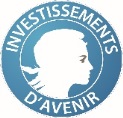 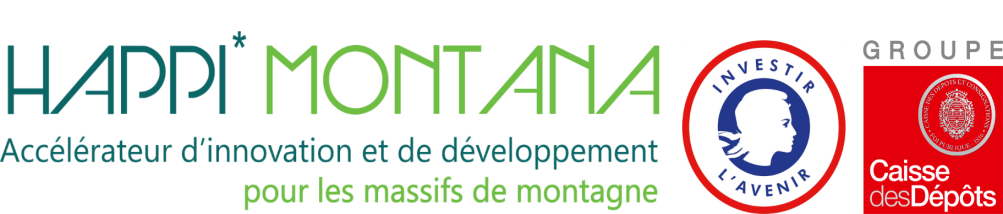 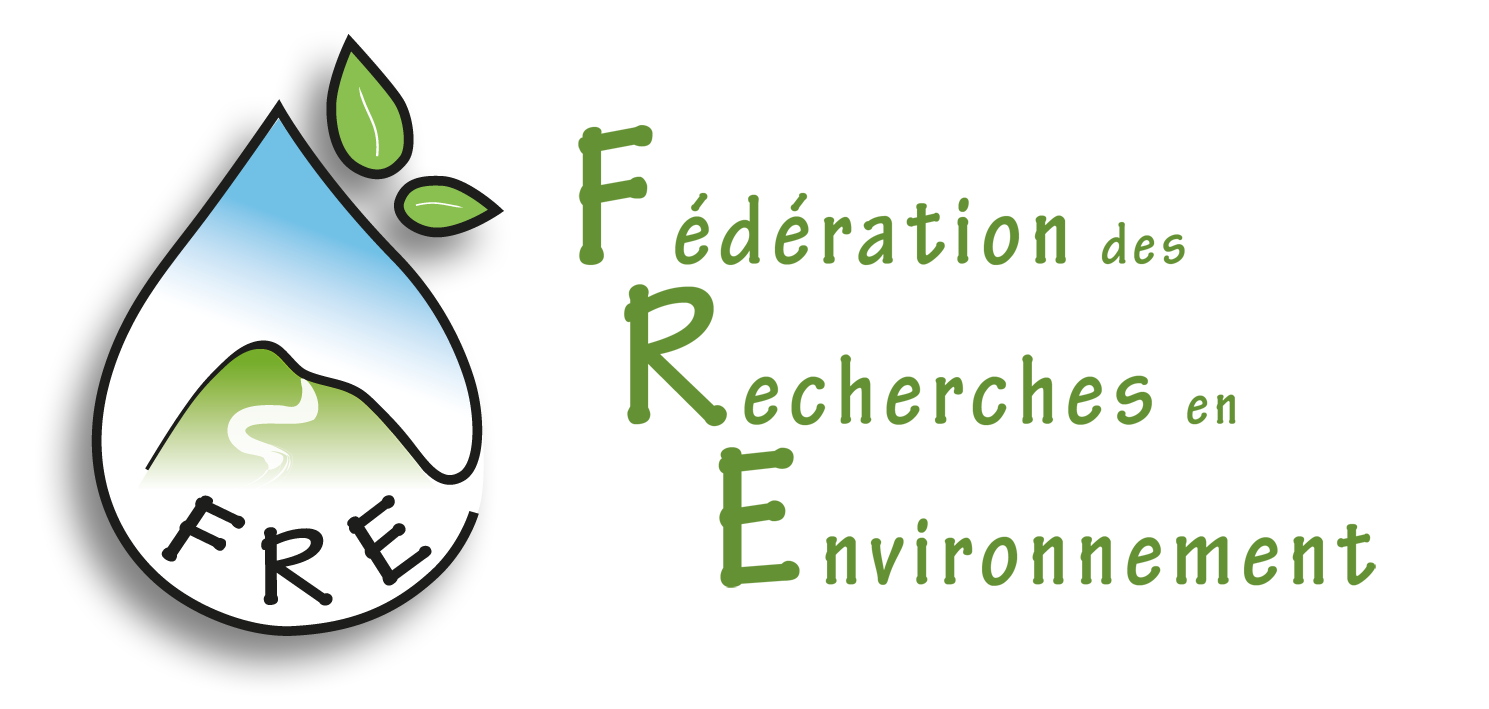 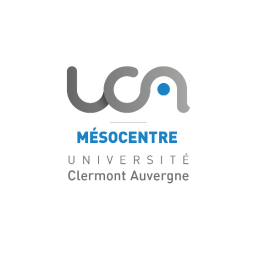 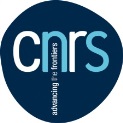 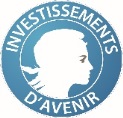